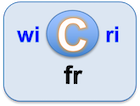 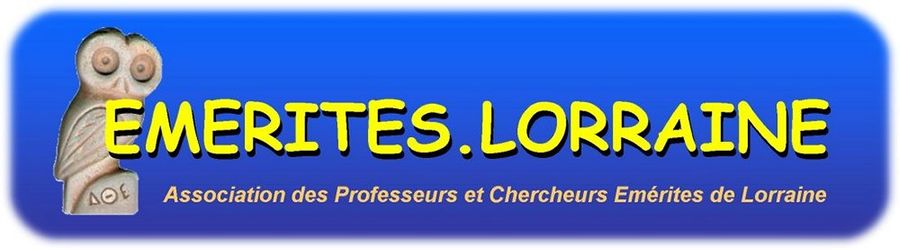 Enjeux de la maîtrise numérique de la connaissance
Introduction aux ateliers des émérites !

https://wicri-demo.istex.fr/wicri-chanson-roland.fr/index.php/PaulMeyer2021
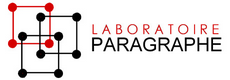 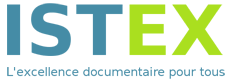 Emérites 2022, Ducloy
1
Bonjour, ici Jacques Ducloy, 55 ans dans les sciences numériques pour l’ingénieur
1967 ENSEM, -> Fac de Sciences
Analyse numérique  (Jean Legras), compilation (Jean-Claude Derniame), 
1971 IUCAL (Jean Legras puis Claude Pair)
CRPG, Cristallo, Médecine…  et notamment TLF, sans oublier Cyclades
1980  CNRS/SPI + Agence de l’Informatique (CNET, INRIA…)
Promotion des recherches en Génie logiciel, Intelligence Artificielle
Chaîne éditoriale et base documentaire sous Transpac
1988 … 2007,  équipe de direction de l’INIST
1992 … 2000 : Loria (Autoroutes de l’Information), 
Digital libraries  : INRIA -> DELOS (Europe) -> DCMI (Dublin Core) 
2007 : DRRT Lorraine
Lancement de Wicri  (DRRT Lorraine … ISTEX)
Emérites 2022, Ducloy
2
Le numérique pour la connaissance
Quelles connaissances ?
Scientifiques, technologiques, culturelles, patrimoniales
Quels enjeux ?
Stratégiques : compétitivité internationale // Santé
Culturels et patrimoniaux,
Personnels : comprendre le monde du numérique
Quels moyens pour les émérites ?
Deux wikis (public, privé)
Pour s’entraîner, et peut-être pour développer
Le réseau Wicri
Accompagnement (ateliers, analyses de corpus)
Emérites 2022, Ducloy
3
Un wikis pour les émérites
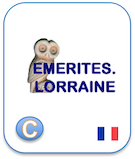 Même moteur que Wikipédia (MediaWiki)
 Contributions nominatives réservées aux inscrits 
Sur un plan technique 2 wikis :
Privé (documents internes ou bac à sable)
Public : initialisé avec les publications des émérites confinés
Première visite :
Nouveau site Wicri  : https://wicri-demo.istex.fr/
Wikis émérites : https://wicri-demo.istex.fr/emerites.lorraine/fr
Les émérites confinés (2021) // un article
L’onglet Communautés
Emérites 2022, Ducloy
4
Accès contributeur au réseau Wicri
Réflexion sur une alternative à Wikipédia.
Des wikis pour des communautés culturelles ou scientifiques :
Thématiques, 
Sciences et génie de l’environnement (eau, bois, sols urbains…)
Santé, musique
Géographiques
Lorraine, Maroc, Canada
Institutions, communautés
Colloques CIDE, H2PTM
Sujets, 
 Chanson de Roland
Espace pour expérimentations
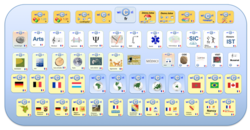 Emérites 2022, Ducloy
5
Ateliers
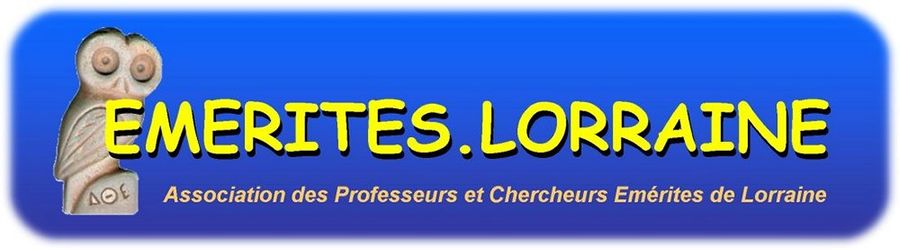 Formule : 9h30 -> 12 h, par exemple à la B.U.L.
9h30 : petits rendez-vous
10 h : conférence-démonstration // cours
11 h : travaux personnels avec assistance (TP ou ???)
Travaux
Découverte : Wikipédia, Wicri, (ISTEX, PubMed, Gallica…)
Formation : écriture hypertexte, analyse de corpus, xml
Développements :
Collections émérites, et pourquoi pas ALS ?
Groupe mémoire
Nouvelles applications
Prestations : analyse de corpus ISTEX ou PubMed…
Emérites 2022, Ducloy
6
Plan
Introduction aux ateliers (fait)
Changements de paradigme dans la science 
et dans la connaissance scientifique
Enjeux au plan international, national… et lorrain
Enjeux culturels, patrimoniaux et citoyens
encyclopédies, dictionnaires, patrimoine numérique
Enjeux stratégiques (connaître l’essentiel de la recherche)
Intelligence économique par les corpus bibliographiques (INIST, PubMed)
Aperçu de séances découvertes
Analyse des corpus à partir des wikis
Ecrire la musique
Humanités numériques avec la Chanson de Roland
Emérites 2022, Ducloy
7
2000 : vision E-Science : quatrième paradigme sciences physiques et expérimentales
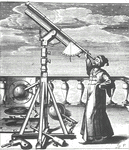 Thousand years ago – Experimental Science
Description of natural phenomena
Last few hundred years – Theoretical Science
Newton’s Laws, Maxwell’s Equations…
Last few decades – Computational Science
Simulation of complex phenomena
Today – eScience or Data-centric Science
Unify theory, experiment, and simulation 
Using data exploration and data mining
Data captured by instruments
Data generated by simulations
Data generated by sensor networks
Scientists over-whelmed with data
Computer Science and IT companies
     have technologies that will help
(With thanks to Jim Gray)
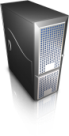 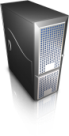 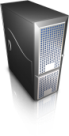 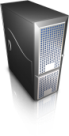 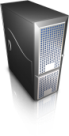 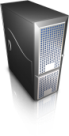 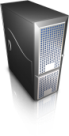 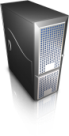 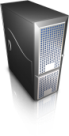 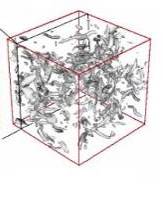 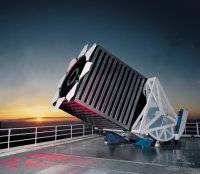 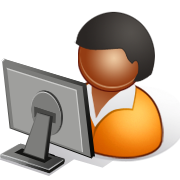 … Merci à Tony Hey (Microsoft Research)
Emérites 2022, Ducloy
8
Changements de paradigmes pour les documents
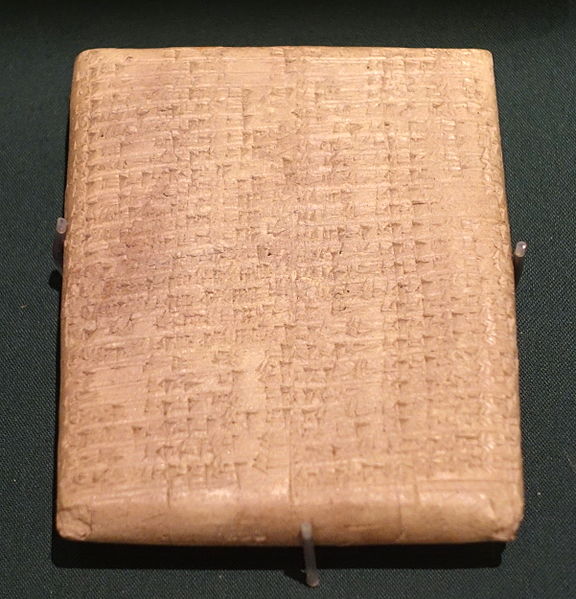 PAGE
7000 av. J.-C. : jetons
3000 av. J.-C. : tablettes, papyrus, papyrus en rouleau

300 av. J.C. : Codex manuscrit
1455 : Livre imprimé ; 1750 : Encyclopédie 
1956 : Fieldata ; 1973 (Xerox Alto) ; 1984 : MacWrite ; 
1992 : PDF

1963 : Hypertext ; 1987 : Hypercard ; 
1989 : Html (le Web)
2001 : Wikis, Wikipédia (collectif et adaptatif)
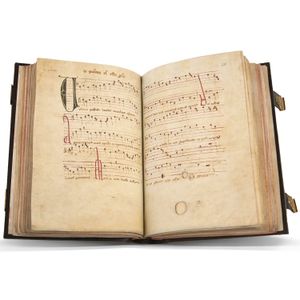 CODEX
HYPERTEXTE
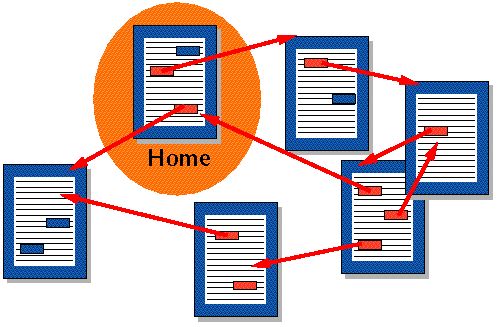 Emérites 2022, Ducloy
9
Le document structuré
Dans les années 80, on applique aux documents les mécanismes de structuration des programmes.
Application au Web (html)
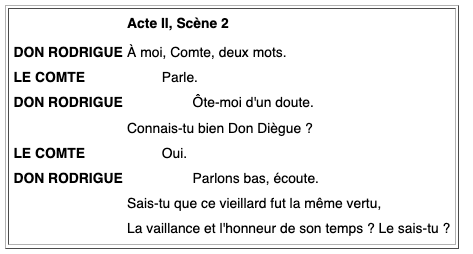 <h1>Acte II, Scène 2</h1> 
<br/> <b>DON RODRIGUE</b> À moi Comte, deux mots. 
<br/> <b>LE COMTE</b>&nbsp;&nbsp; ... &nbsp; Parle
Emérites 2022, Ducloy
10
La Text Encoding Initiative (TEI)Corpus pour l’ordinateur, lisible par l’homme
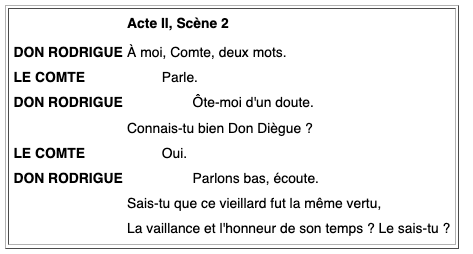 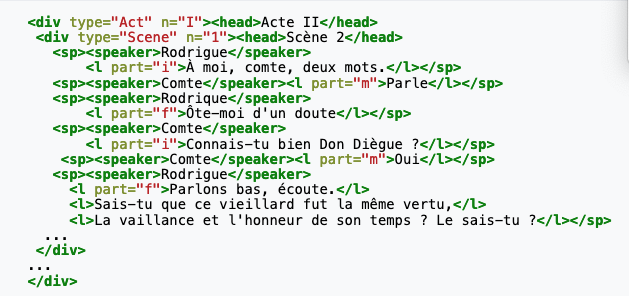 Dans une bibliothèque numérique, on peut trouver tous les passages où parle Rodrigue…

On peut aussi représenter des signalements bibliographiques
Emérites 2022, Ducloy
11
Changements de paradigmes dans les bibliothèques
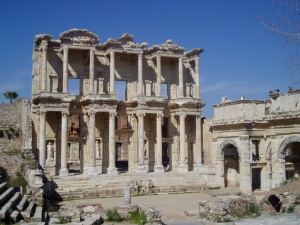 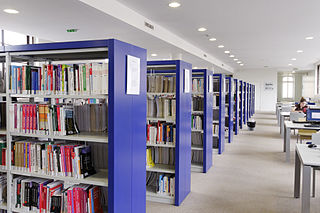 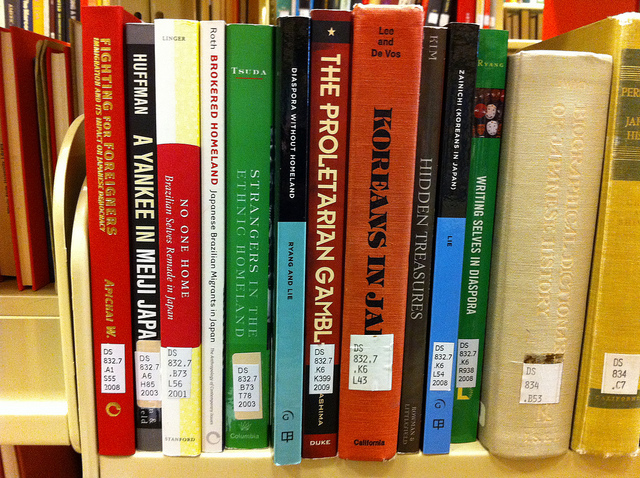 Une bibliothèque => Une URL vers des hypertextes
Un wiki = une encyclopédie
Ou un wiki = une bibliothèque
Wicri = des encyclopédies 
         + des bibliothèques
Avec des documents hypertextes
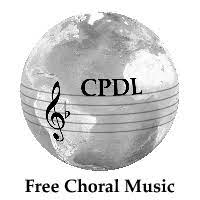 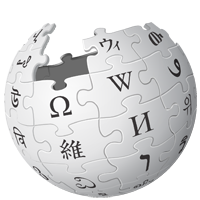 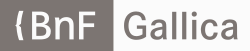 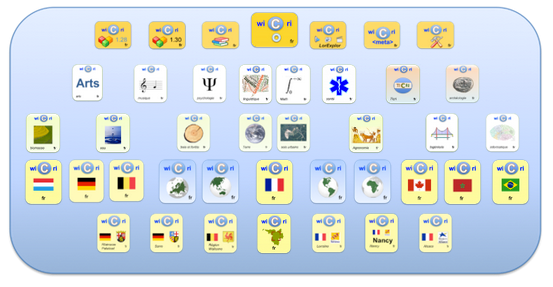 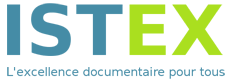 Emérites 2022, Ducloy
12
Bibliothèques numériques
1970 : Progiciels spécialisés sur les métadonnées
Exemple : système de gestion de bibliothèques, moteur Mistral sur IRIS 80
1980 : SGBD relationnels
Très bien adapté aux applications transactionnelles fermées
Mais pas forcément aux connaissance potentiellement infinies 
1990 : Entrepôt et archives ouvertes
1989 : Web 1.0, 
1991 : Los Alamos National Laboratory -> ArXiV  
2000 : Hal…
1995 : Bibliothèques (entrepôt) en Xml : 
Erudit, PubMed Central, 
Content Management Systems (CMS) Open Edition..
2000 : Web 2.0, Rédaction et conception collective (wikis)
Changement de paradigme bibliothéconomique, éditorial, rédactionnel
Emérites 2022, Ducloy
13
Wiki, modèle informatique
Charlemagne
Paul Meyer (philologue)
Logiciel facile à utiliser par des amateurs
Ou complexe : des millions de pages 
par des centaines de milliers d’amateurs
Un wiki = un ensemble de pages
Chaque page a un nom unique géré par le contributeur 
Une page contient du texte et des liens
Une page peut contenir une définition,
 ou un livre…
Espaces de nommages
Catégories, modèles…
Sous-pages
Utilisateur:Jacques Ducloy
Romania (revue)
Romania (1933) Ewert
Catégorie: Philologue français
Chanson de Roland/Manuscrit d’Oxford/Feuillet 20
Emérites 2022, Ducloy
14
Wiki, gestion des contributions
Chaque wiki définit ses propres règles
Wikipédia : tout le monde peut contribuer (anonymat)
Wicri (public) : Tout contributeur est inscrit et visible
Vioramil, Préfet : accès limité aux inscrits
Outils de suivi
Trace des contributions / liste de suivi
Espaces de nommage spécialisés
Pages utilisateur
Pages de discussion
Emérites 2022, Ducloy
15
Wikipédia
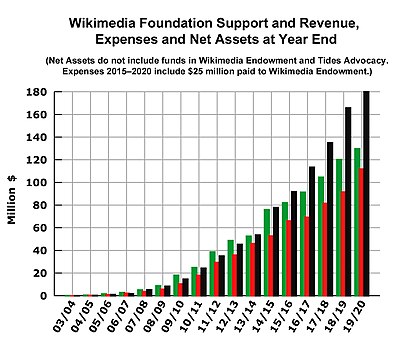 Géré par la Wikimedia Foundation
Siège : San Francisco, 
effectif 409 : personnes
Non profit organization 
C. A. 2020 : 124.468.145 $
Contributions libres 
Inscriptions recommandées
Généralement amateurs motivés 
avec pseudonymes
Outils efficaces pour 
les vandalismes de base
Mais stratégies possibles 
pour groupes de pression
Emérites 2022, Ducloy
16
MediaWiki, le moteur de Wikipédia
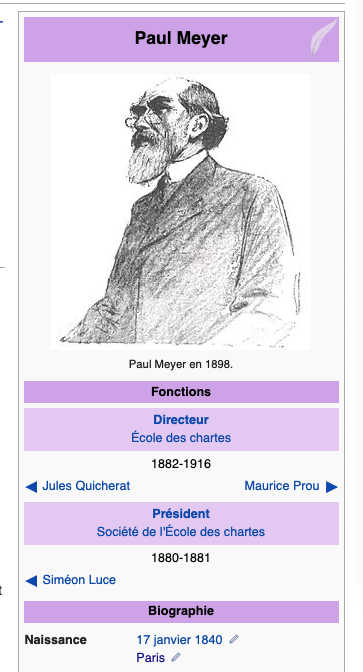 Logiciel libre (PHP/MySQL)
Assez simple à installer pour faire un essai,
En réalité : 
support et assistance professionnelle,  (exemple INIST / UL)
léger mais de haut niveau
Point fort, programmation par contributions 
Une page peut contenir le code d’un modèle (ex. infobox)
Un amateur initié peut appeler un modèle 
Un amateur bien formé peut développer un modèle
Un groupe amateur avec un expert est totalement autonome
Extensions multiples 
Musique, Sémantique, mathématiques…
Emérites 2022, Ducloy
17
Galaxie WikiMedia Foundation
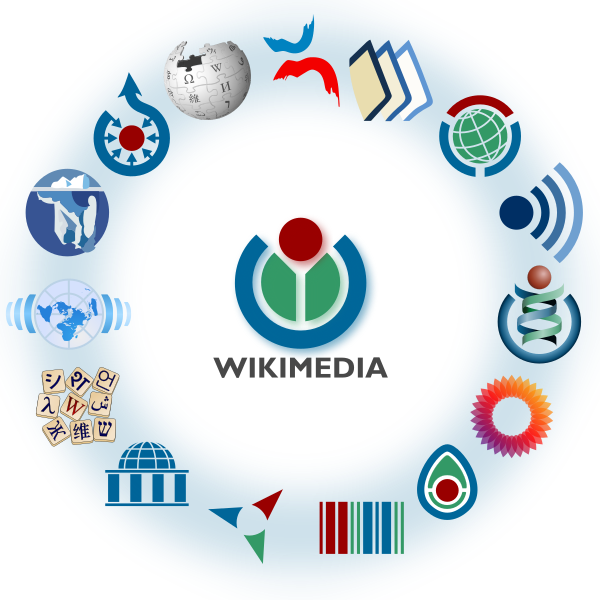 Ouvrages
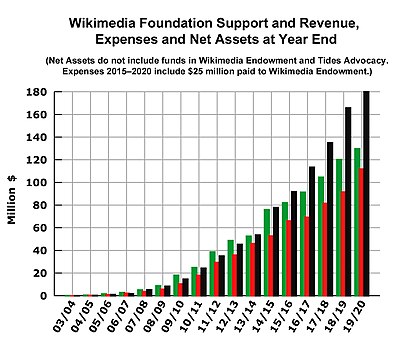 Entrepôts
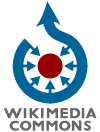 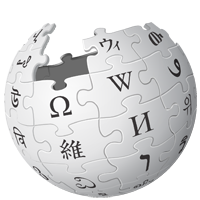 FR: 2.388.429
    11.728.290
EN : 6.436.960
    54.946.563
80.001.464
  images
  multimédia
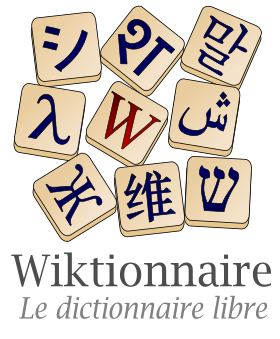 Bibliothèques
FR : 4 298 952

EN : 6,912,797
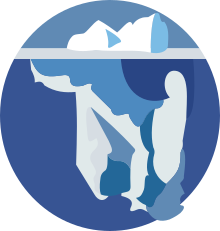 333.000
Livres en français
Emérites 2022, Ducloy
18
Sites MediaWiki -> réseau Wicri
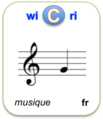 Dizaines de milliers 




Réseau Wicri
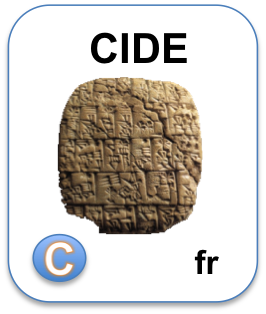 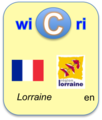 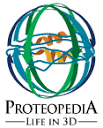 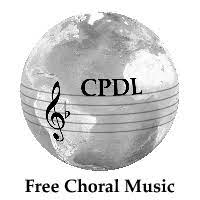 Encyclopédie + …
+ bibliothèque
Publications
Suite de 
colloques
Observatoire
Encyclopédique
Pilotage type CPER
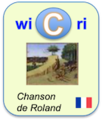 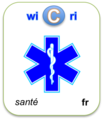 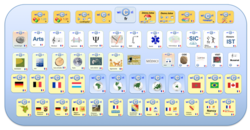 Encyclopédie
+ serveurs
Hypertexte +++
19
Emérites 2022, Ducloy
Liens sémantiques (Semantic MediaWiki)
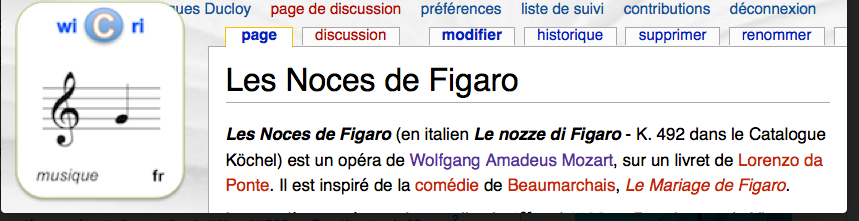 A pour auteur de livret
sur un livret de 
[[A pour auteur de livret::Lorenzo da Ponte]].
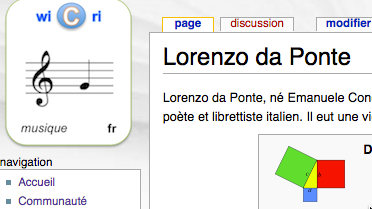 Semantic MediaWiki :
construction sémantique
Dans une approche RDF
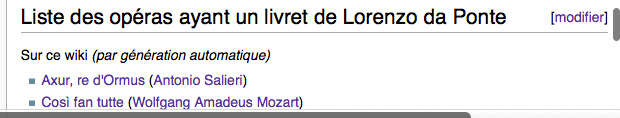 {{#ask:[[a pour auteur de livret::{{PAGENAME}}]]
| format=ul| ?A pour compositeur=compositeur :
Emérites 2022, Ducloy
20
Wikis sémantiques et systèmes de recherche
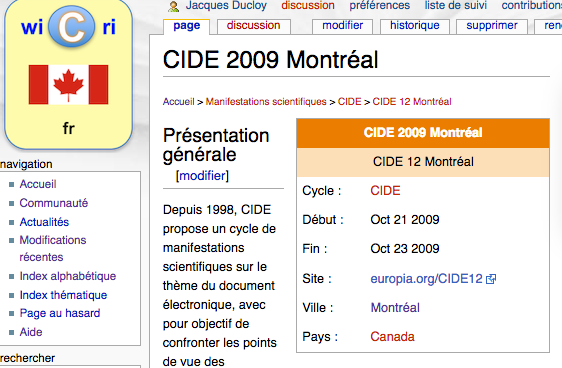 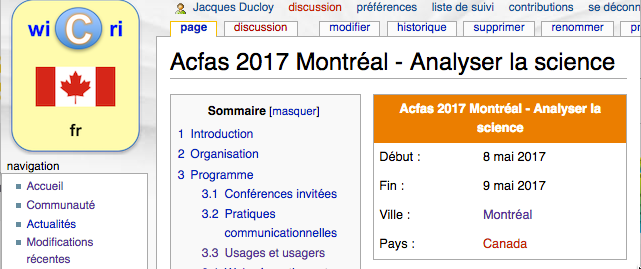 A pour ville
A pour ville
Montréal
A pour président de 
Comité de programme
A pour intervenant
A pour ville
Lyne Da Sylva
Emérites 2022, Ducloy
21
Wicri réflexion alternative et orthogonale
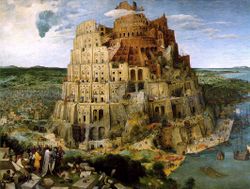 Galaxie Wikipédia, 
Des services classiques 
encyclopédie, dictionnaire, bibliothèque
Gigantisme pluri disciplinaire
Mécanismes de régulation souvent obscurs
Wicri
Un réseau de sites
 thématiques, géographiques ou institutionnels
Où divers services sont implantés
Comités scientifiques visibles
modération, orientation…
La tour de Babel
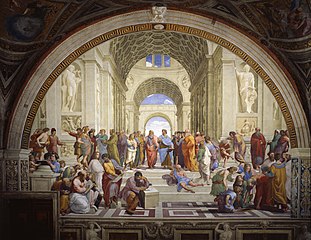 L’école d’Athènes
Socraite, Platon…
Emérites 2022, Ducloy
22
En Lorraine, la vision Wicri n’est pas un long fleuve tranquille
2007 : Mission Ticri, portée par la DRRT en lien avec Nancy Université
Blocage INPL (incompatibilité avec Dir. Inf. + périmètre institutionnel)
2008 : Expérimentation Loria sur le CPER, bien perçue par PRST SGE
2010 : Projet Wicri SGE, porté par le PRST SGE et NIT
Blocage Loria (Divergences technico scientifiques + périmètre institutionnel)
Migration site INPL (Nancy Université, NIT) – très bonne croissance
Blocage Université de Lorraine 
profondes divergences scientifiques et politiques
leader proche de la retraite 
périmètre institutionnel (Euréka  de la Région lorraine et HAL)
2014 : Projet LorExplor (un retraité), porté par ISTEX, soutenu par DIST/CNRS
Moyens :un retraité + 0.5 ETP IE
Bon bilan technico-scientifique => machine virtuelle à l’INIST
Difficultés suite à l’arrêt d’ISTEX et mutation de la DIST CNRS
2020 : Projet scientifique soutenu par Paris 8 / Paragraphe
Emérites 2022, Ducloy
23
Trésor de la langue française (dictionnaire)
1960 création de l’ARTLF (Recteur Paul Imbs)
Un Trésor (= corpus) numérique pour la recherche en linguistique
Valorisable par un pari : un dictionnaire 
1963 : Acquisition du Gamma 60
1969 : 600 ouvrages saisis
1971 : Tome 1 du dictionnaire
1972 : Passage au Cii 10070
1982 : ARTLF avec Chicago
1994 : dernier tome
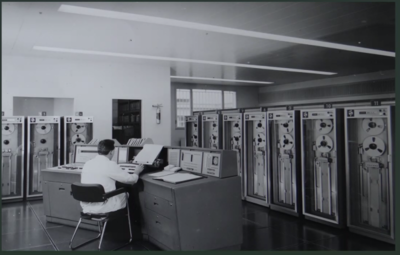 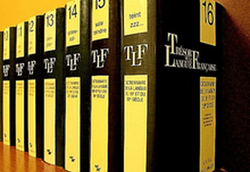 Emérites 2022, Ducloy
24
Outils de production, fiches, groupes binaires
[…] pour chaque mot
[…| pour chaque occurrence 
un contexte de trois lignes, 
le mot étudié figurant 
obligatoirement 
dans la ligne du milieu
Le Gamma 60 produit des concordances
parfait pour les mots de faible fréquence.
Exemple : dodécaphonique (4)
Les concordances sont éditées sur « listing »
Dans les autres cas : les groupes binaires
Co occurrences sur 5 termes sémantiques avant ou après un exemple
Le corbeau fait son nid en haut des arbres.
Le système propose (sur un listing)
un ensemble de mots associés avec des listes d’exemples
Multiples algorithmes de classement sélection 
en fonction des fréquences des termes
Emérites 2022, Ducloy
25
Groupes binaires (pour la mémoire)
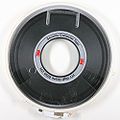 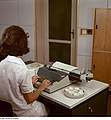 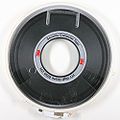 G60
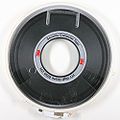 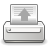 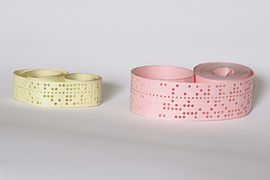 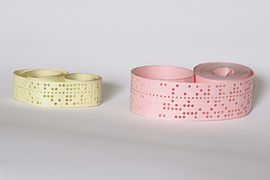 Texte corrigé
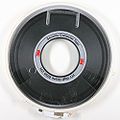 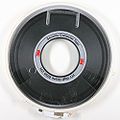 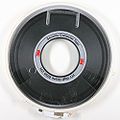 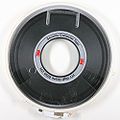 Lem.
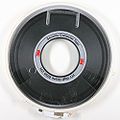 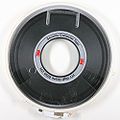 TRI
texte
mots
Mots triés
Emérites 2022, Ducloy
26
Groupes binaires (suite)
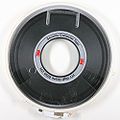 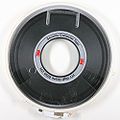 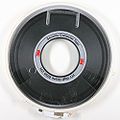 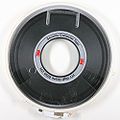 TRI
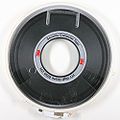 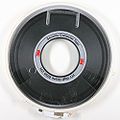 Cumul
Couples triés

…
5 abat
…
2 abaca
Mots triés
Abaca
Abaca
Abat
….
Couples 
Fréquence – mot

2 abaca
5 abat
…
ETC durée 1 mois
Emérites 2022, Ducloy
27
Diffusion numérique, puis… arrêt
1972 : transfert sur IRIS 80 // Mais sans les concepteurs Bull
Simple transcription  
1980 : Jacques Dendien rejoint le TLF
Stella : moteur de recherche grammatical dans les textes (Frantext)
Conception et maquettes du TLFi 
2002 ATILF
2004 : TLFl diffusé en CD-ROM En et sur Internet
Ortolang, CNRTL : des services pour les chercheurs

Mais pas de reprise de l’édition du dictionnaire (arrêtée en 1994)
Emérites 2022, Ducloy
28
Le TLFi sur Wicri
Reprises et extensions d’article
Exemples sur Wicri/Santé
Respiratoire
Édentement
Mithridatiser
Emérites 2022, Ducloy
29
Réédition numérique hypertexte Dictionnaire de musique (J.-J. Rousseau)
Romilly
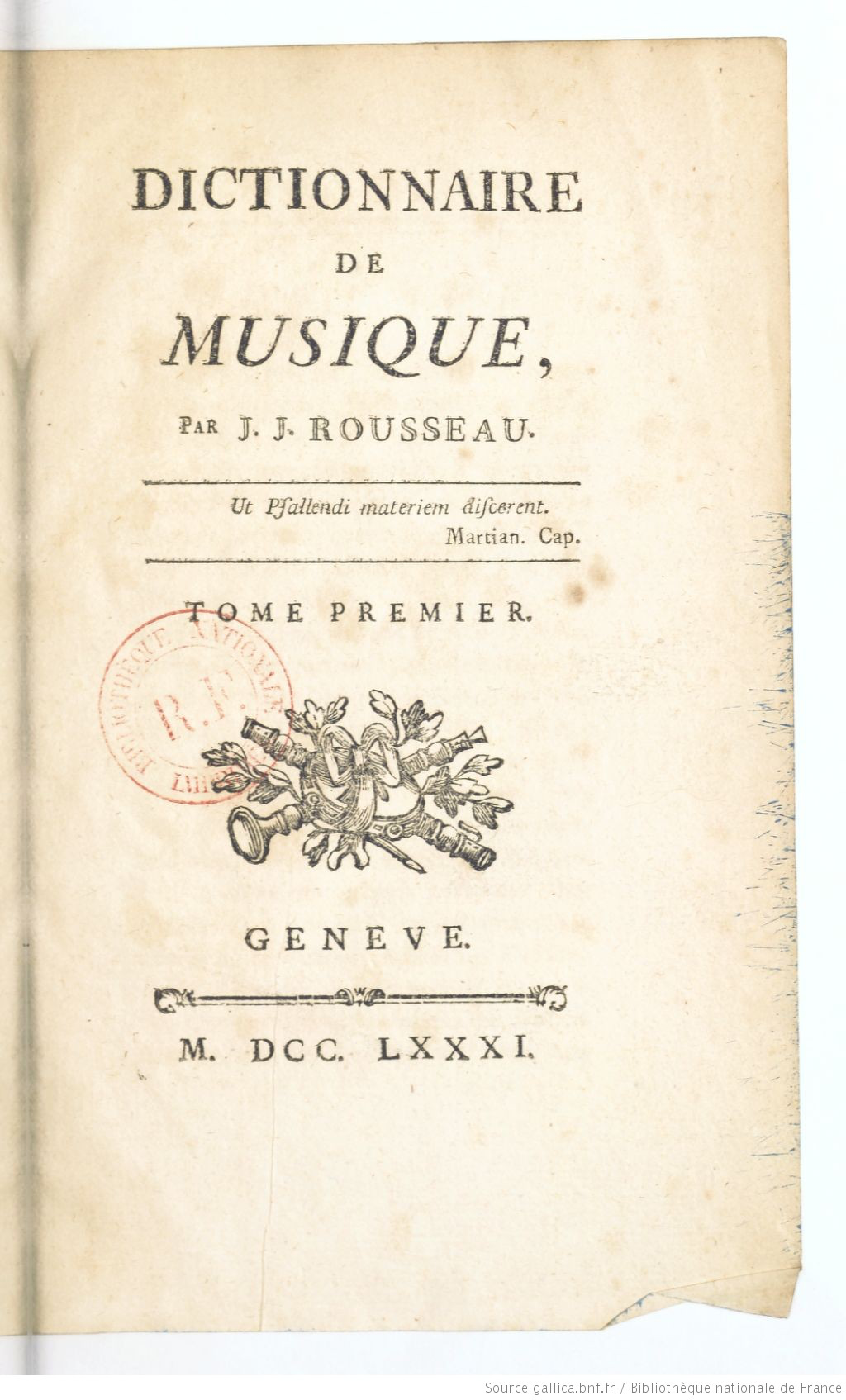 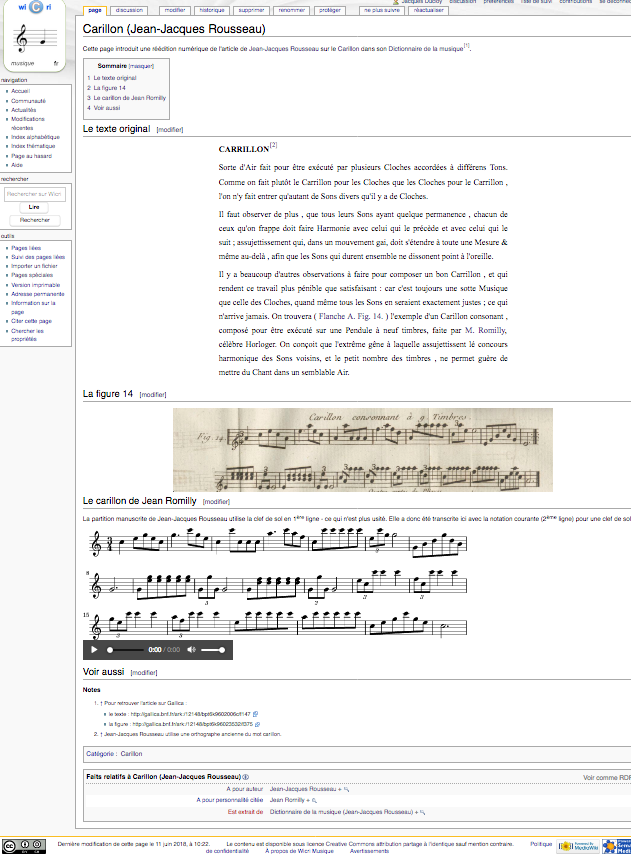 Dans le tome 1
Lien
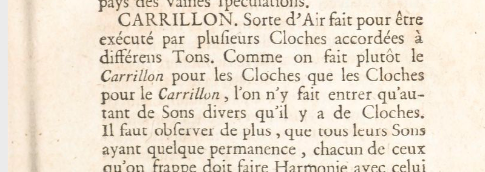 Dans le tome 2
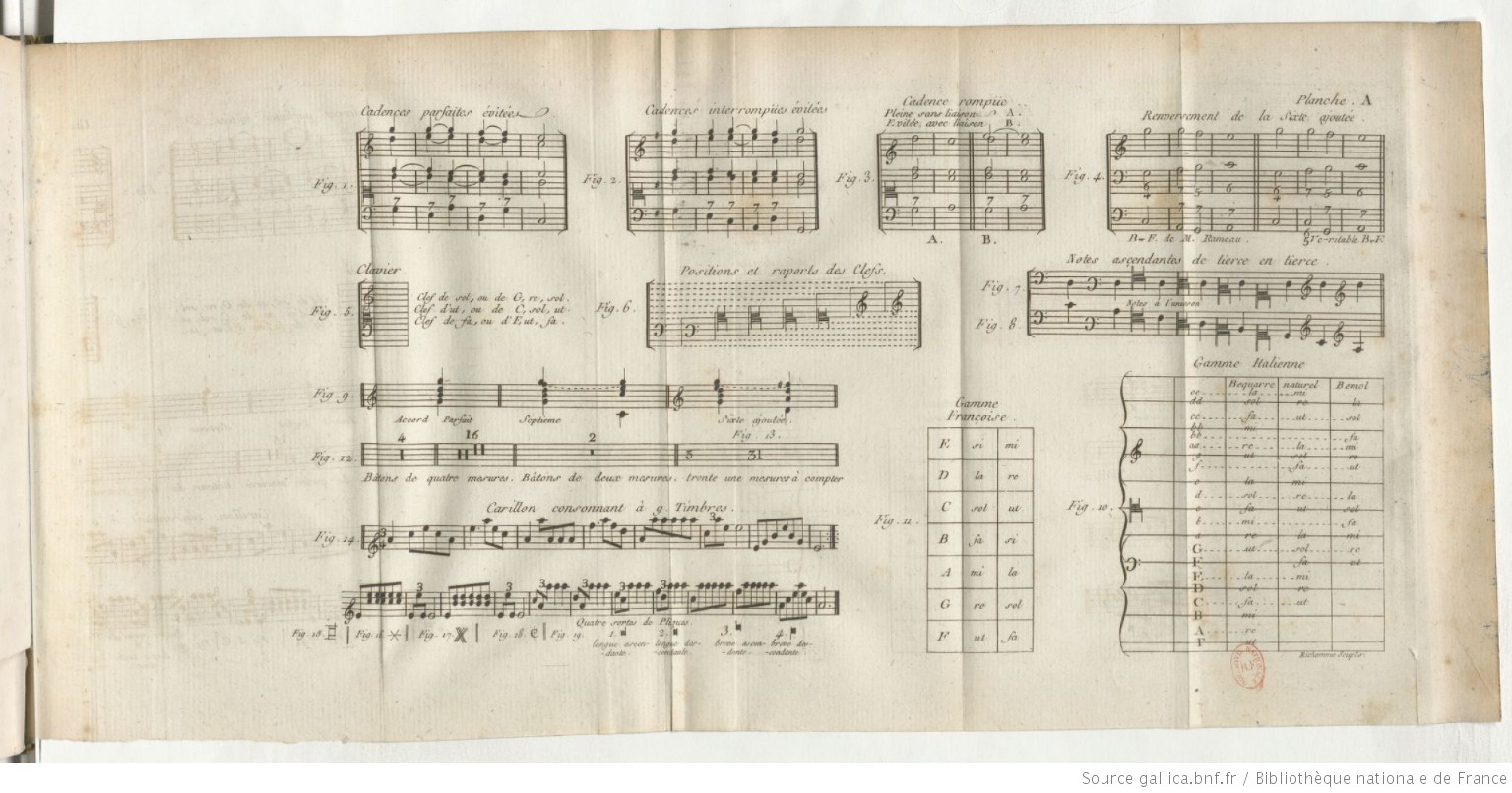 Le lecteur « non
solfégiste » peut
écouter la musique
Emérites 2022, Ducloy
30
Dictionnaires hypertextualisés
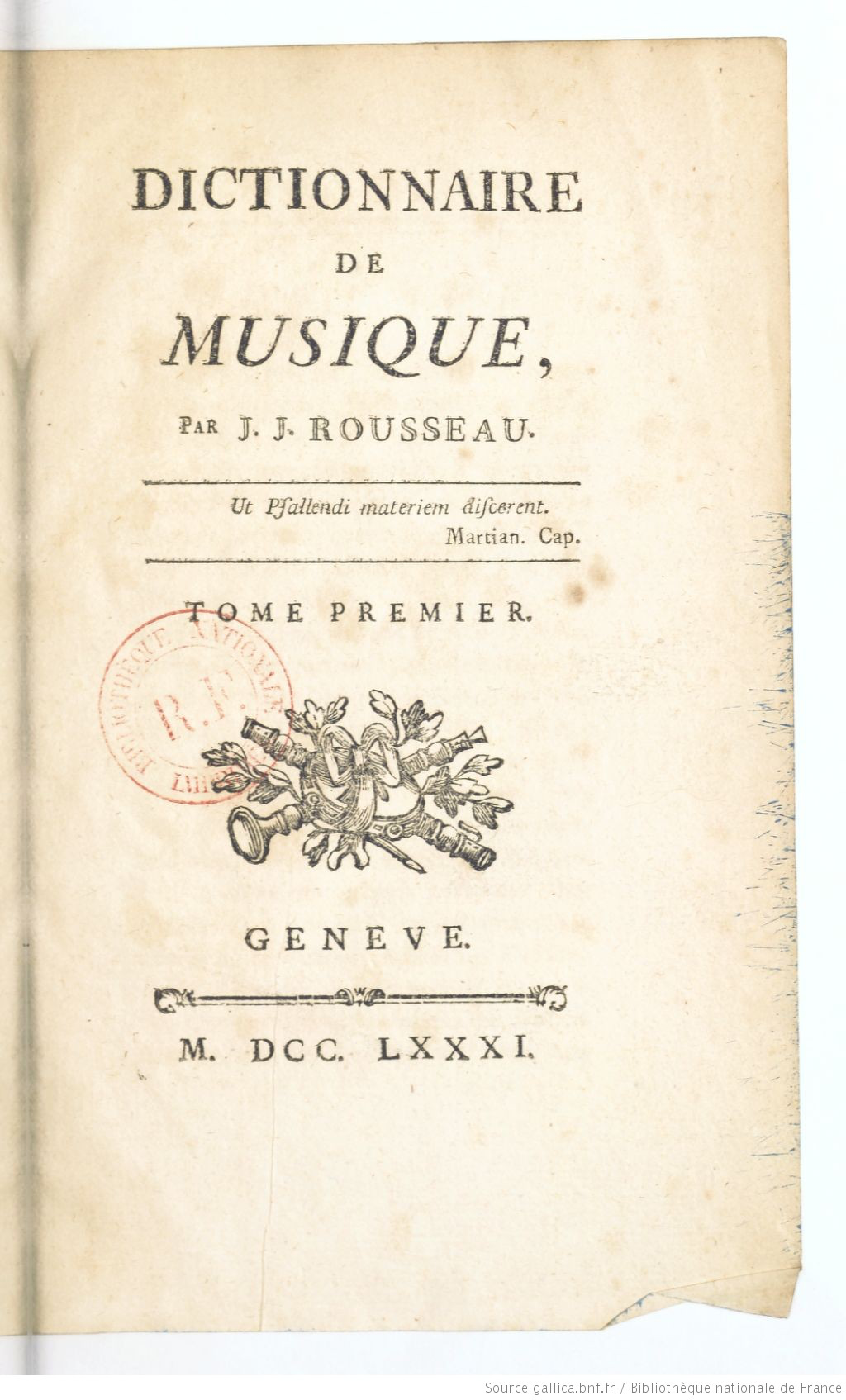 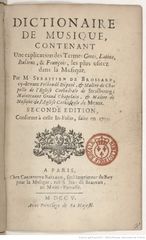 Andante
Jean-Jacques Rousseau
1871
Brossard
1703
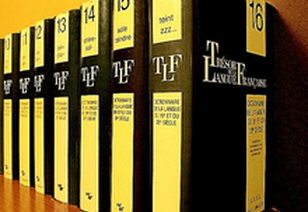 Encyclopédie
1851
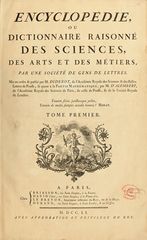 TLF
1970
Emérites 2022, Ducloy
31
Du culturel au stratégique
Coût d’un dictionnaire de référence
TLF : 80 personnes dans un protocole très lourd
Mode wiki : 60 personnes / 50 + réseau
Coût d’une encyclopédie
3 permanents par spécialité (300) – mais pas à temps plein !!!
Réseau francophone 
 les études de l’existant pour les thèses encadrées par directeur de recherche
Stratégie : détection de l’essentiel de la recherche
=> Information scientifique et technique
Emérites 2022, Ducloy
32
Aux USA, les grands acteurs des années 80
En santé, la NLM 
1836 : Library of the Surgeon General’s Office
1879 : Index Medicus -> MEDLINE 
1981 250.000 refs par an (résumé d’auteur / thésaurus puissant MEsH)
Automatisé sur un ordinateur IBM 370 
La Library of Congress crée les formats MARC en 1968
Culture réseau : chaque bibliothèque possède son catalogue
 OCLC : Online Computer Library Center
1967 : Ohio College Library Center (Dublin) avec le format MARC
1971 : catalogue collectif avec l’autre université de Dublin 
1978 : changement de statut (ouverture internationale)
2020 : réseau de 15.000 bibliothèques (dont l’UL)
1990 : Centre de recherche fédératif (1 à 3 membres de l’OCLC par projet)
Le catalogue collectif complète les solutions locales sans les remplacer !!!
Emérites 2022, Ducloy
33
Intelligence économique avec le CNRS
1946 : Bulletins signalétiques
Les sujets « intéressants » font l’objet d’un résumé en français…





1971 création des bases Pascal Francis (Nathalie Dusoulier)
400.000 références par an normalisées ISO 2709
Accessible sur 2 serveurs via le réseau Cyclades (Iria + CNET + Cii)
Avec le logiciel Mistral (navigation par thésaurus) réalisé par la Cii
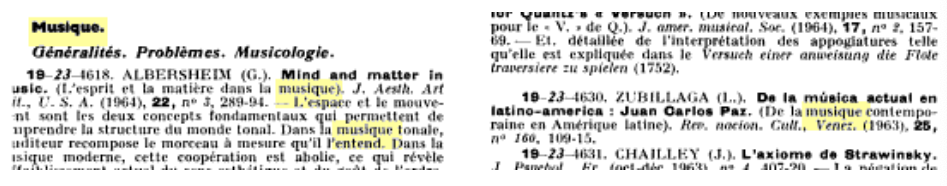 Emérites 2022, Ducloy
34
Du CDST/CDSH à l’INIST
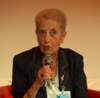 1978 : Nathalie Dusoulier à l’ONU 
Genève (local), New-York, Genève (réseau ONU)
Présidente pour la normalisation CCF (Lc, NLM…)
1980 : situations du CDST et CSSH vécues comme difficile
Création de Télésystèmes Questel et fin de la CII
La compétence technologique CDST CDSH est externalisée
1989 retour N. Dusoulier au CNRS : INIST avec Goéry Delacôte
 transfert CDST + CDSH à Nancy
Objectif : reprise de la maîtrise technologique
Informatisation de la bibliothèque (27 km de rayonnage)
fourniture de documents
Des photocopies aux documents numériques
Ticket modérateur
Filiale de commercialisation (modèle British Library)
Emérites 2022, Ducloy
35
Le Département Recherche et Produits nouveaux
Objectif : Création d’un centre d’expertise/excellence dans la compétence numérique
Renforcer les universités de Lorraine dans cet axe
Modèle OCLC : 28 ITA pour encadrer 15 projets
Objectif Indépendance technologique (bases de données)
Bases départementales thématiques (en vue d’indexation assistée)
Investissement SGML/XML (5 ans avant la Library Of Congress)
Nouveaux produits : infométrie
Boite à outil SGML pour analyse de corpus
Emérites 2022, Ducloy
36
Une cascade de décisions hasardeuses
1991 départ de Goéry Delacôte dans un contexte difficile
Le marché FDP n’est pas tout à fait au rendez-vous
Conflits sur l’indépendance technologique (bases de données, serveurs)
Conflits sur les choix informatiques (confusion gestion / connaissance)
Mission Eisenmann => Groupe INIST (à privatiser)
Remplacement des nouveaux cadres (dont Nathalie Dusoulier) 
par des cadres venant du privé (sans compétences en recherche ou IST)
Suppression de la R&D 
 Oracle+ protocole qualité
Retour à une chaine de production centralisée 
Coopérations de plus en plus difficiles
Refus de vente pour la fouille de données sur Pascal
Pour garantir un monopôle des services sur Pascal
1998 : suite à l‘échec de cette stratégie 
Reprise du contrôle du CNRS Mais
La filiale est conservée
option indexation automatique (sans expérimentation préalable)
Les ingénieurs documentalistes sont invités à partir…
Emérites 2022, Ducloy
37
Pendant ce temps aux USA : PubMed
Pas de FDP => les éditeurs alimentent PubMed
2000 : Accès devenant gratuit sur Internet 
=> position hégémonique
Un nancéien (Olivier Bodenreider) dirige l’indexation assistée
Fouille de donnée encouragée
Projets collaboratifs (UMLS)
2020 : 900.000 articles par an
Chaque article est vu / indexé par 3 humains….
Un immense réseau de veille technologique
Emérites 2022, Ducloy
38
Des voies pour l’avenir
Archives
Comparaisons
USA : Les institutions 
gèrent leurs bibliothèques et échangent des métadonnées  
Conservent leur expertise en technologie numérique
Font confiance à l’expertise humaine (modération, indexation assistée)
France : Les institutions 
Délèguent vers des services centralisés (exemple HAL)
perdent leur maitrise (et leur expertise)
Ne font pas confiance (contrôle a priori, indexation automatique)
Quels moyens pour redémarrer les bases : 
les mêmes que l’encyclopédie 
pilote les sélections
Quelle expertise
édition numérique hypertexte de la connaissance
En maîtrisant l’exploration de corpus
Bases
biblio
Encyclopédie
Emérites 2022, Ducloy
39
Exploration de corpus avec ISTEX
William Byrd
1.500 docs
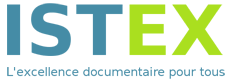 22.000.000
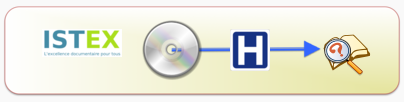 API
Aussois
Thulium
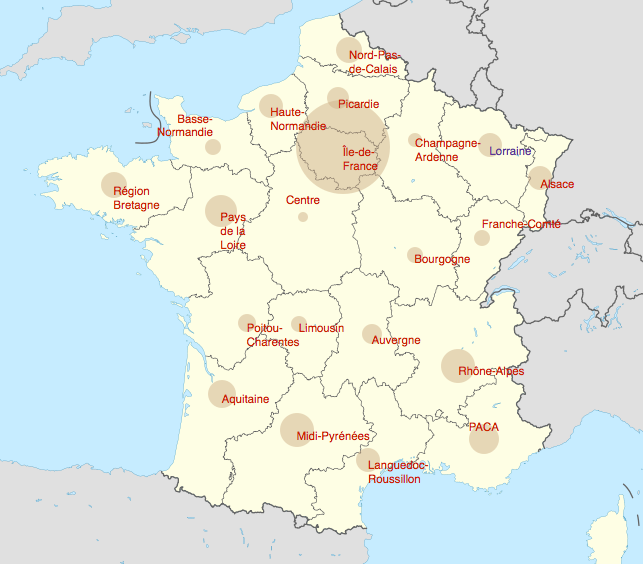 2.479 docs
7.064 docs
Emérites 2022, Ducloy
40
ISTEX – Serveur – génération multibase
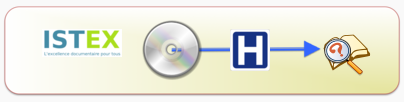 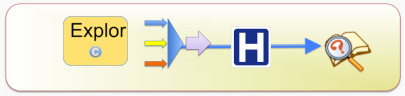 PHP
XML/TEI
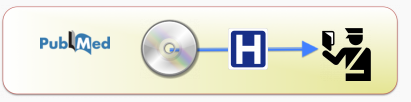 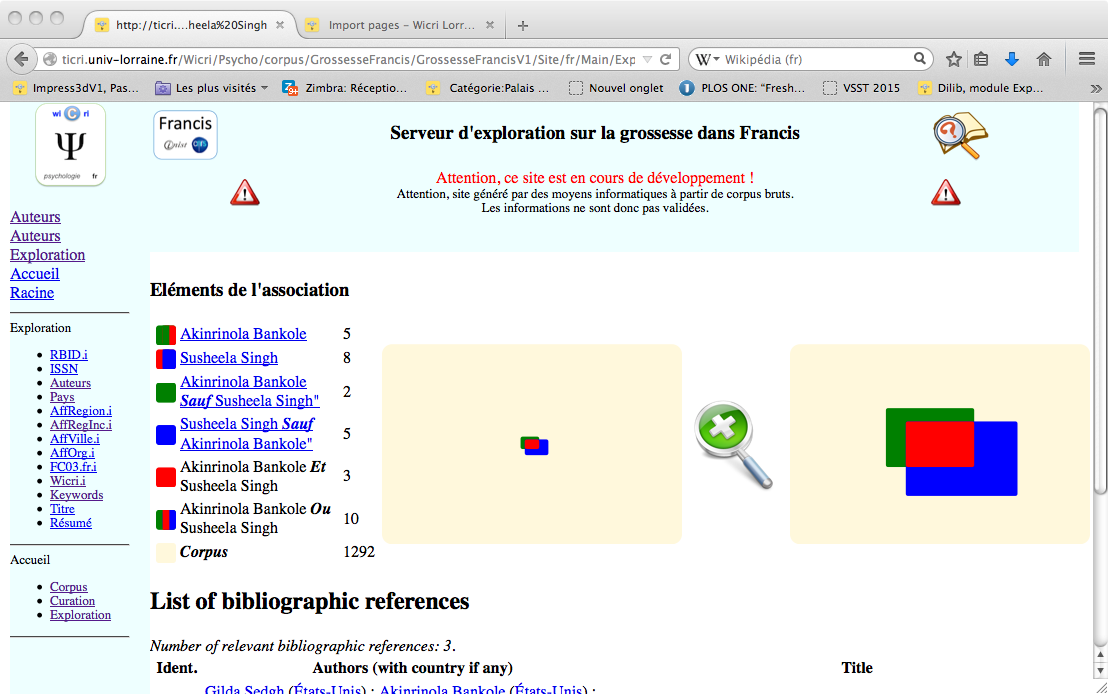 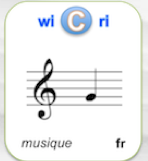 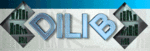 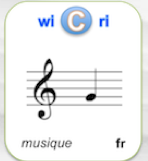 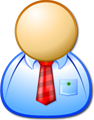 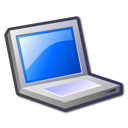 {{Explor plateforme MozartV1/Carte France|taille=400}}
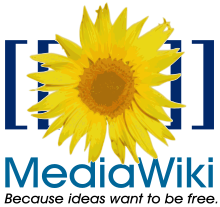 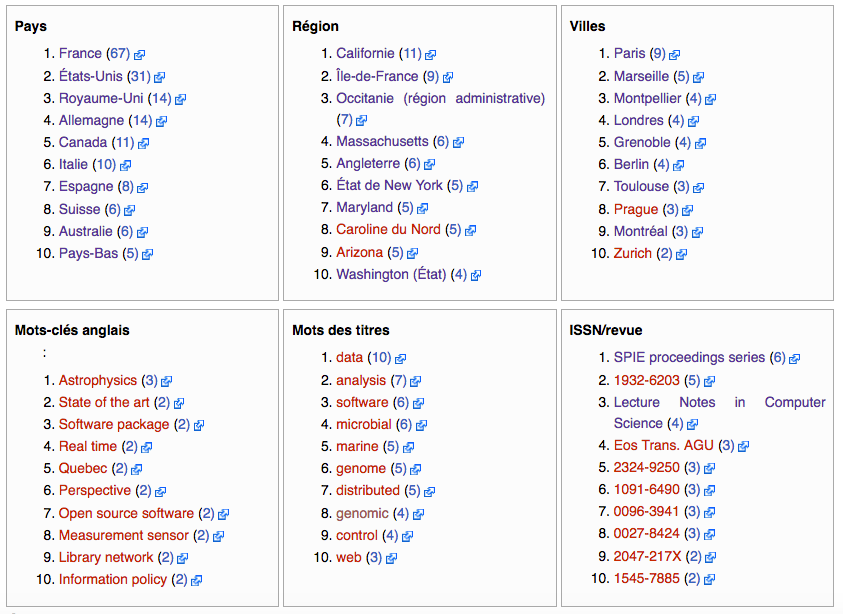 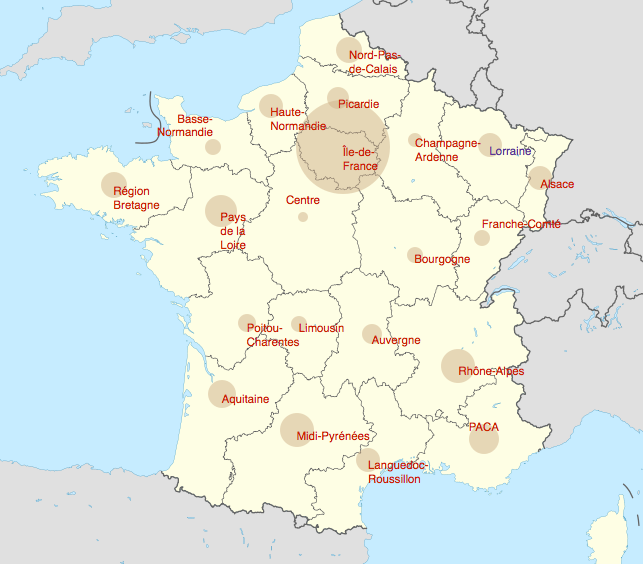 Emérites 2022, Ducloy
41
Santé : Serveurs à génération rapide (5’)PubMed : 33 millions de citations indexées
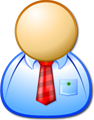 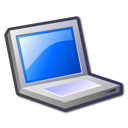 NlmPubMedExplorCorpus –q ‘influenza AND canada’ –s 1000
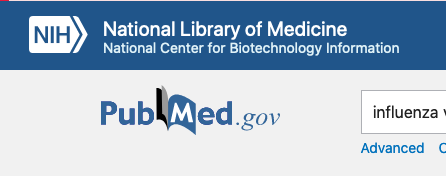 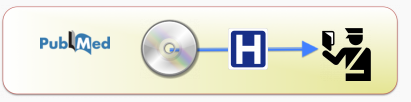 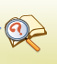 Pages
paramètres
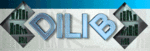 corpus
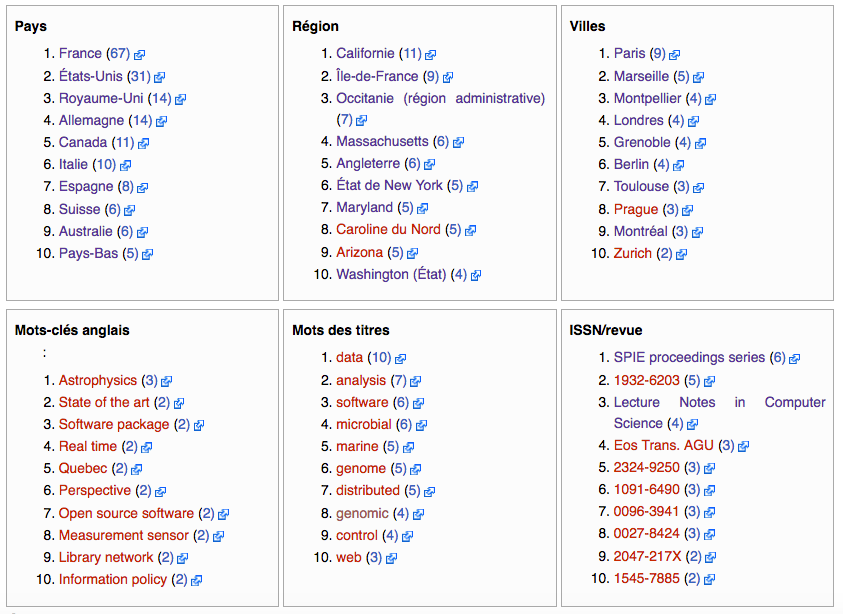 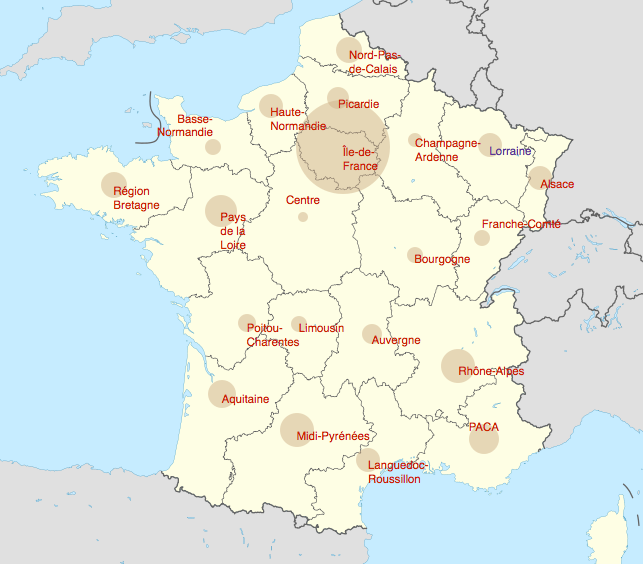 Base
Xml
MeSH english -> Français
Emérites 2022, Ducloy
42
Corpus : méfiance / curation
Exemple : Mozart
15.000 documents (Musique + médecine)
Quelques problèmes de type « avenue Mozart »
Plus sérieux :
Musique : peu de signalement d’affiliations
Médecine : forte politique d’affiliations
Les statistiques se focalisent sur la médecine…

Exemple : Parkinson en France
Parkinson : 90.000 documents
Extrait de 4000 documents : 
peu de bruit
Parkinson en France : 
beaucoup de bruit.

Quelle formation donner à un bibliothécaire pour accompagner un chercheur dans une démarche de curation?
Emérites 2022, Ducloy
43
Règles de curation des données
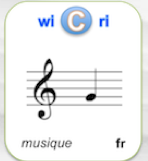 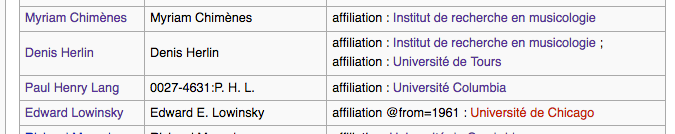 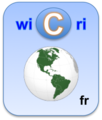 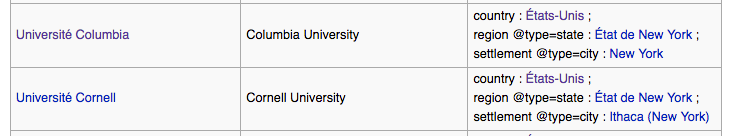 CIDE 2019 Djerba
44
Exploration, Filtrage
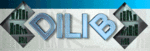 Quelles sont les œuvres de Mozart les plus citées dans un corpus ?
Idée générale : utiliser le catalogue Köchel
Résultat : Sonate KV. 448




Quelles sont les applications de « dance therapy » avec une dimension artistique ? 
Recherche de présence de chorégraphes (nom-prénom) en utilisant un filtre créé pour les noms binomiaux
HfdCat Data/Main/Exploration/biblio.hfd           \
  | SxmlFindText -r "[K][Vv]*[ \.]*[0-9][0-9]* »  \ 
  | SxmlSelect -p @5 -p @1 | sort | IndexBuildRec
Emérites 2022, Ducloy
45
Ecrire la musique
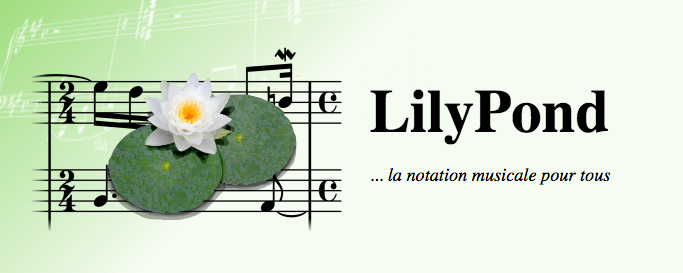 <score>
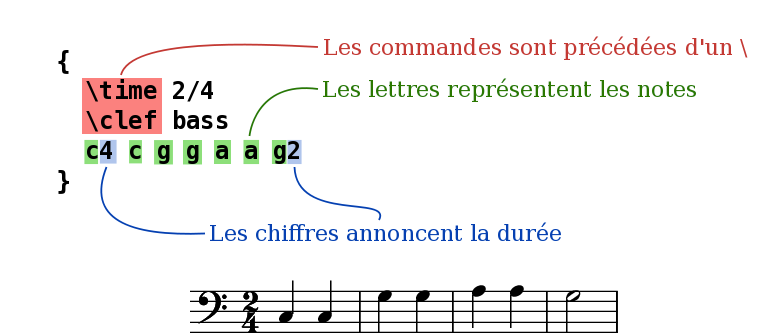 a = la
b = si
c = do
d = ré
…
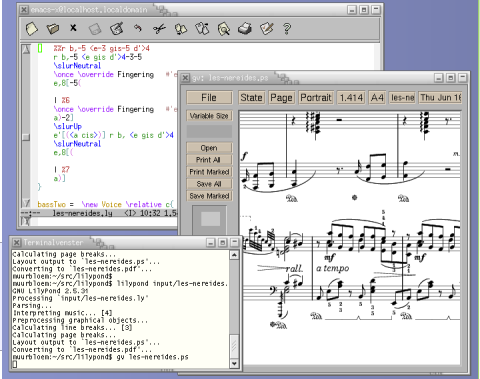 </score>
Paragraphe 2021, Ducloy
46
Apprendre le solfège avec
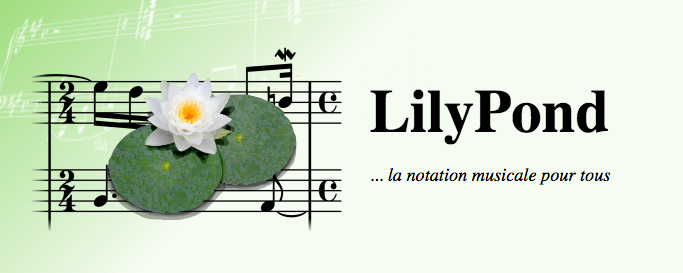 Exemple avec une stagiaire
Sur une semaine, 4 à 5 séances de 10 minutes à 1 h
J’ai du bon tabac
Il court il court le furet
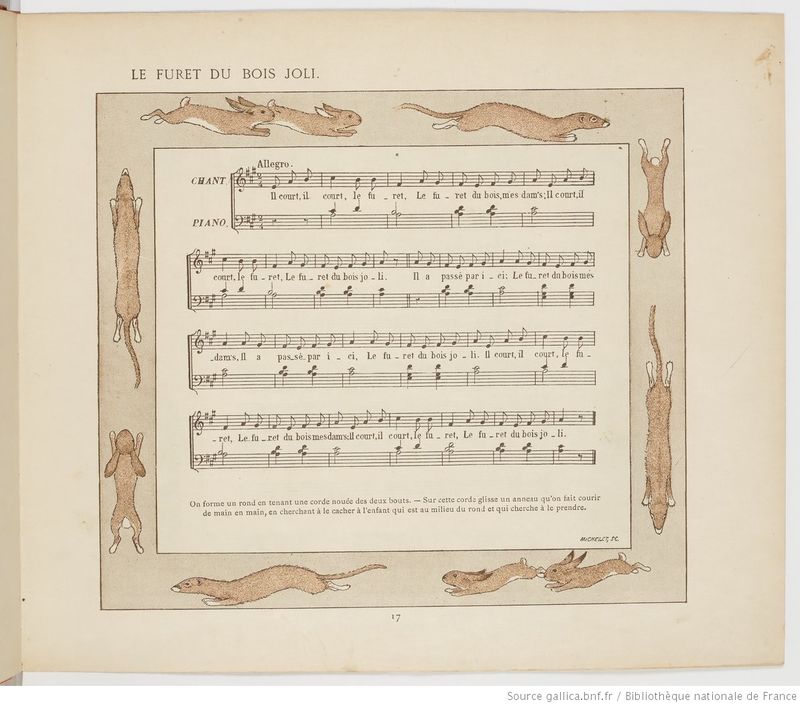 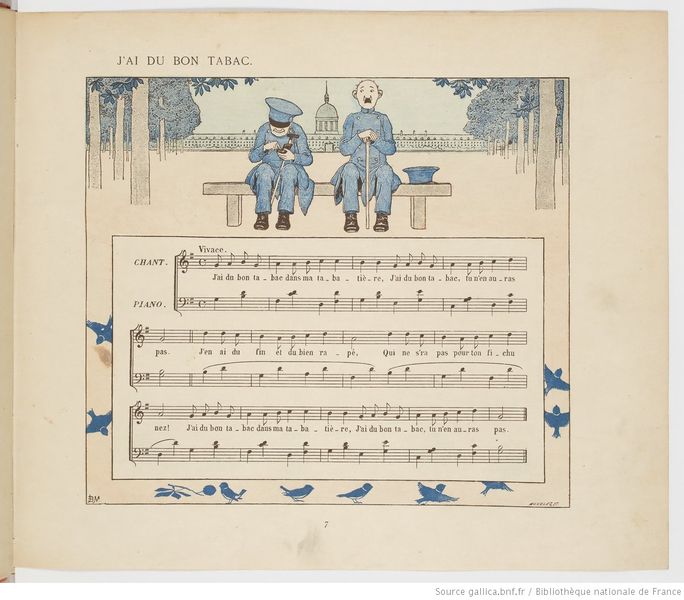 Ecriture de la ligne musicale
Alignement du texte sur la partition
Paragraphe 2021, Ducloy
47
Études pour choristes amateurs curieux..Lassus, musica ficta, contrafacta
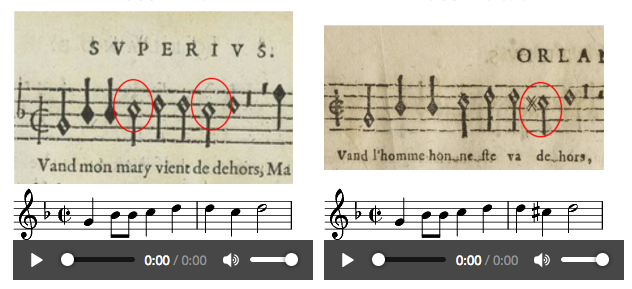 Pour amateurs

Altérations 
explicites
Impression pour
musicien professionnel

Altérations implicites
Quand mon mary vient de dehors,Ma rente est d’estre battue :Il prend la cuillier du potÀ la teste il me la rue.J’ay grand peur qu’il ne me tue.C’est un faux vilain, jalouxC’est un vilain, rioteux, grommeleux.Je suis jeune et il est vieux.
Quand l'homme honneste va dehorsSa femme n'est par la rueAinsi à la besogne alorsMenagère elle se rueS'il revient elle le salueEt lui fait accueil gracieuxIl n'est un vilain, rioteux, grommeleux.Si elle jeune et s'il est vieux.
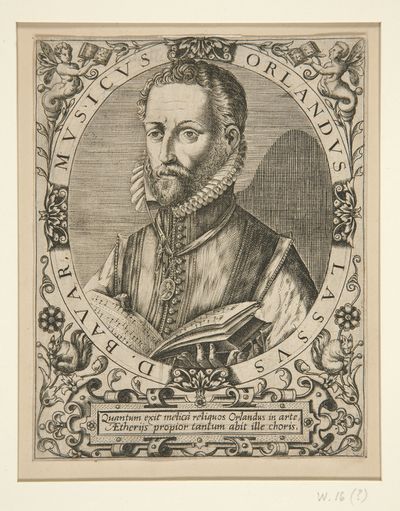 Paragraphe 2021, Ducloy
48
La Chanson de Roland, une histoire, une épopée
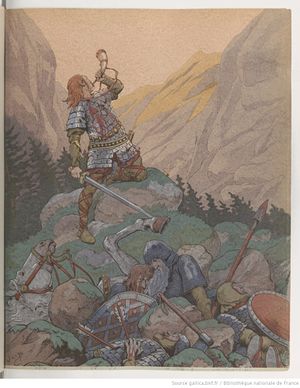 Le 14 aout 778, Charlemagne de retour d’Espagne perd l’arrière garde de son armée au col de Roncevaux
Ainsi est mort Roland
La légende introduit la trahison de Ganelon
L’attitude héroïque de Roland
Qui attend de mourir pour sonner de l’olifant
Qui brise le rocher avec Durandal son épée
Emérites 2022, Ducloy
49
La chanson de Roland, des manuscrits
Point de départ : inconnu, nombreuses hypothèses, 
nombreux manuscrits
Manuscrit de Venise
XIIIe siècle
6000 vers
419 couplets
Manuscrit de Paris
XIIIe siècle
Manuscrit d’Oxford (XIIe siècle ?)
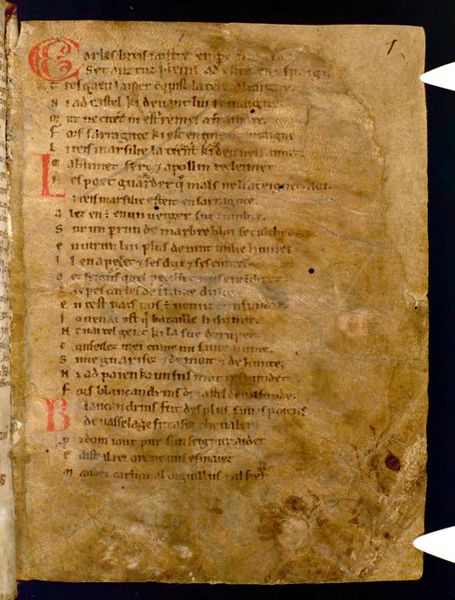 72 feuillets
Recto-verso
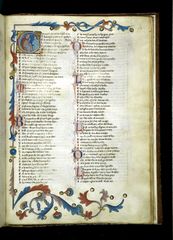 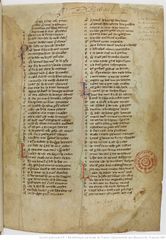 28?
Couplets
(Laisses)
4202 vers
Emérites 2022, Ducloy
50
La Chanson de Roland, problèmes et divergences
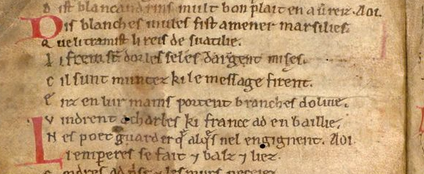 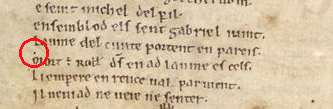 Feuillet 43 verso
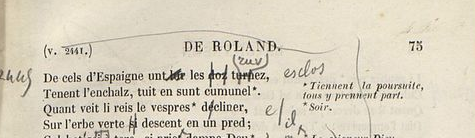 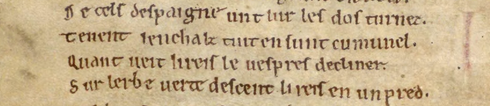 Emérites 2022, Ducloy
51
La Chanson de RolandDes transcriptions, des traductions (centaines)
Francisque Michel (1837)
Première transcription
(Manuscrit d’Oxford)
Léon Gautier
Edition populaire
1881
Francisque Michel (1869)
Annoté par Paul Meyer
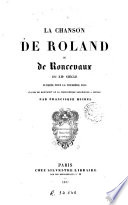 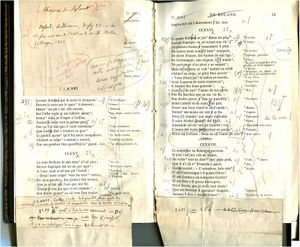 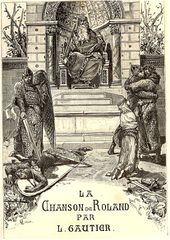 Emérites 2022, Ducloy
52
La Chanson de RolandUn oratorio de Gilles Mathieu
Des vers en assonance



Une mise en musique
En 10 mouvements
Sur une sélection de 200 vers
Pour chœurs SATB
Cor, orchestre à cordes
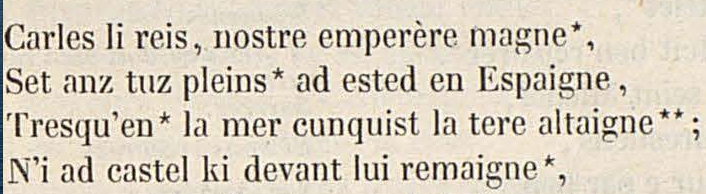 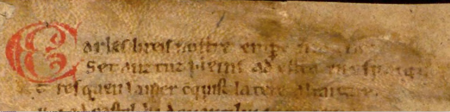 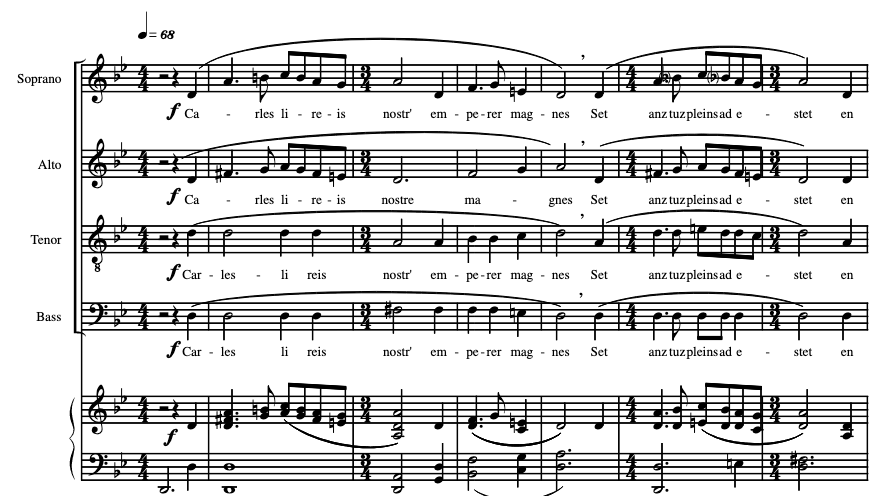 Emérites 2022, Ducloy
53
La Chanson de Rolandun gigantesque hypertexte
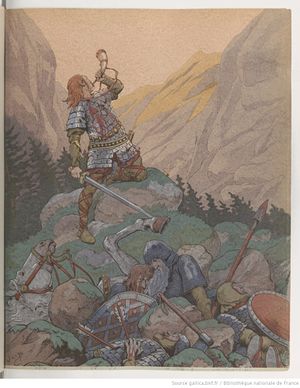 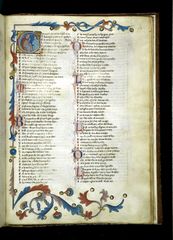 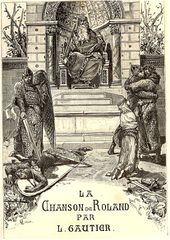 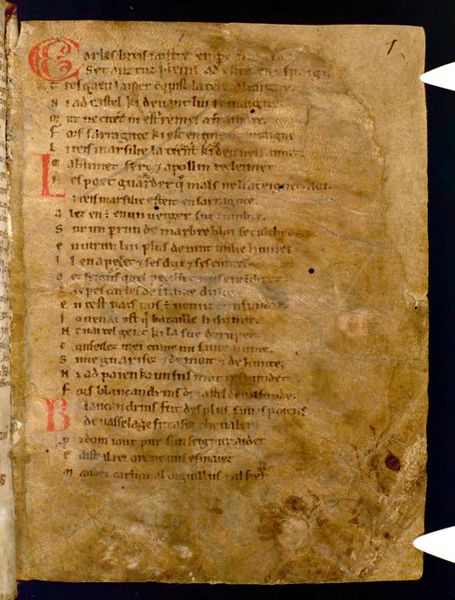 Feuillet
Laisse
Vers
F.
L.
V.
Chapitres
Pages
L.
V.
Notes
Mouvements
Partitions
V.
Mots
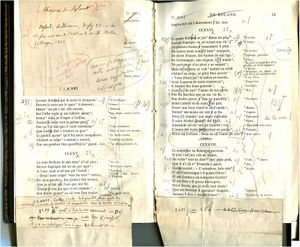 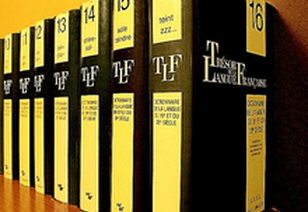 Encyclopédie
De la Chanson de Roland
54
Emérites 2022, Ducloy
Autour de Paul Meyer
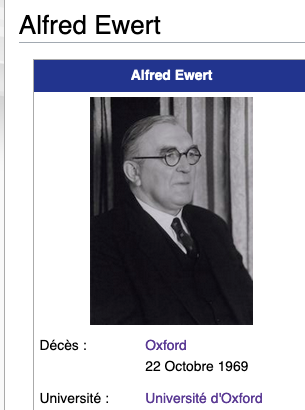 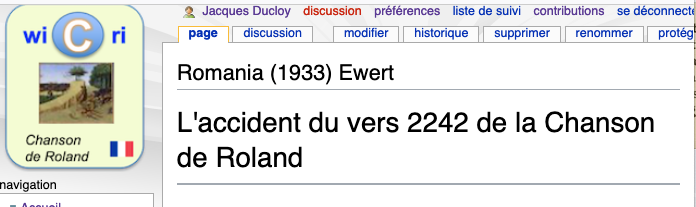 A pour
auteur
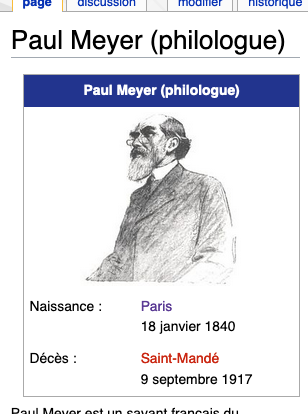 Est dans la revue
A pour
créateur
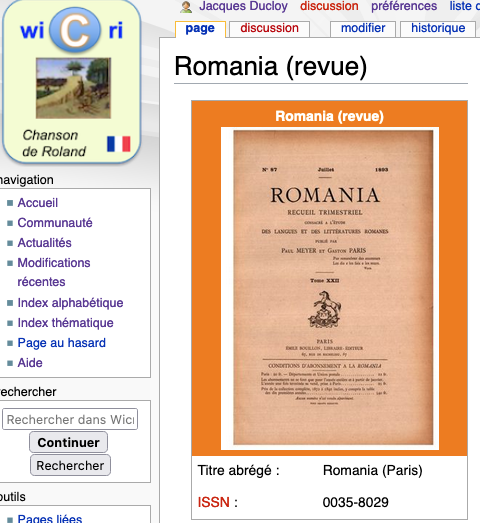 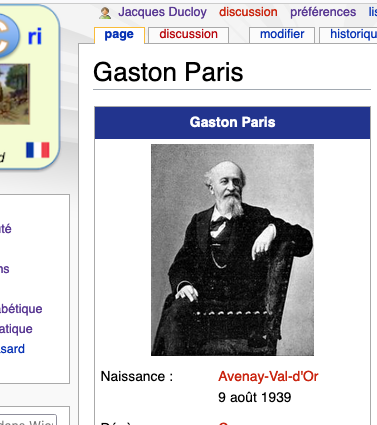 A pour
créateur
Emérites 2022, Ducloy
55
Autour du wiki Wicri/Chanson de Roland
Navigation hypertexte dans les laisses, le feuillets les paragraphes des transcriptions, traduction, et…
Les systèmes  de l’oratorio de Gilles Mathieu,
Avec un blog pour dialoguer avec le compositeur…
A votre disposition pour des visites guidées… 
Projet musical (en imagination)
ACJ Lorraine/Grand Est + Wallonie + Luxembourg + Rhénanie
Introduction ouverture musicale Moyen Âge
Epilogue pacifique (style The Armed man Jenkins)
Site web trilingue Français Anglais Allemand (arabe ?)
Emérites 2022, Ducloy
56
Et maintenant
Merci pour votre attention

Allons-y !!!
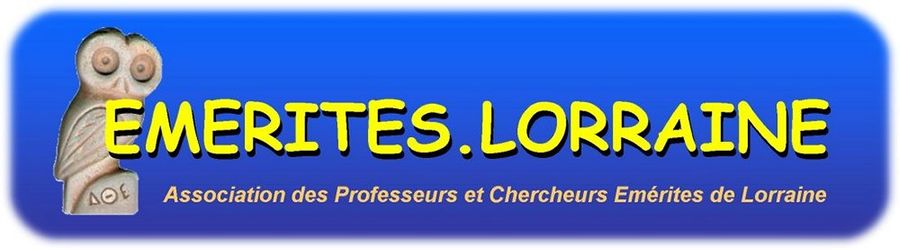 Emérites 2022, Ducloy
57